Ohmův zákon
Autorem materiálu a všech jeho částí, není-li uvedeno jinak, je Zdeněk Hanzelín.Dostupné z Metodického portálu www.rvp.cz; ISSN 1802-4785. Provozuje Národní ústav pro vzdělávání, školské poradenské zařízení a zařízení pro další vzdělávání pedagogických pracovníků (NÚV).
Budeme zkoumat, jaký vliv má velikost napětí na
procházející proud v uzavřeném elektrickém
obvodě. Do obvodu jsme zapojili rezistor o
hodnotě R = 100 ohmů.
100 Ω
100 Ω
100 Ω
100 Ω
A
100 Ω
Elektrický obvod připojíme na napětí U = 2 V.
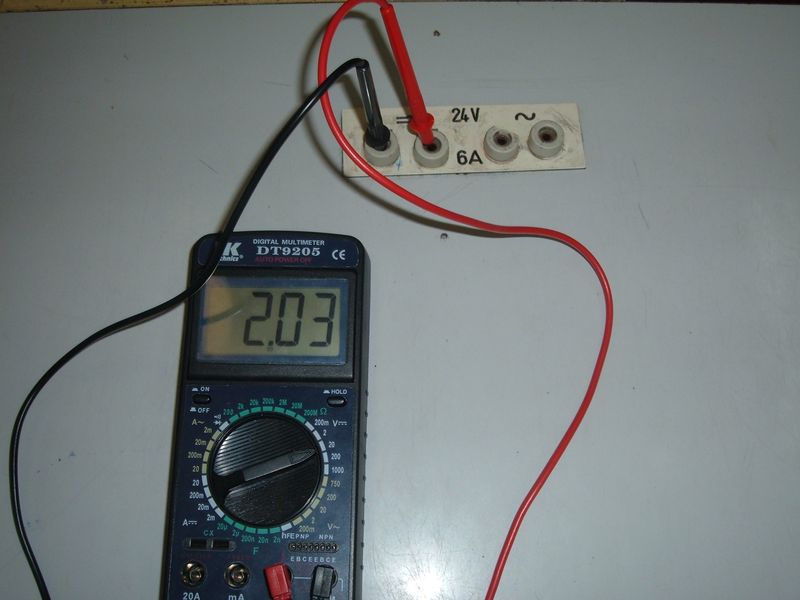 A
2 V
100 Ω
Kontrola svorkového napětí digitálním voltmetrem.
Zapnutím vypínače se uzavře elektrický obvod a vodiči prochází proud.
sem klikni
Digitální ampérmetr ukazuje velikost proudu
I = 0,02 A = 20 mA.
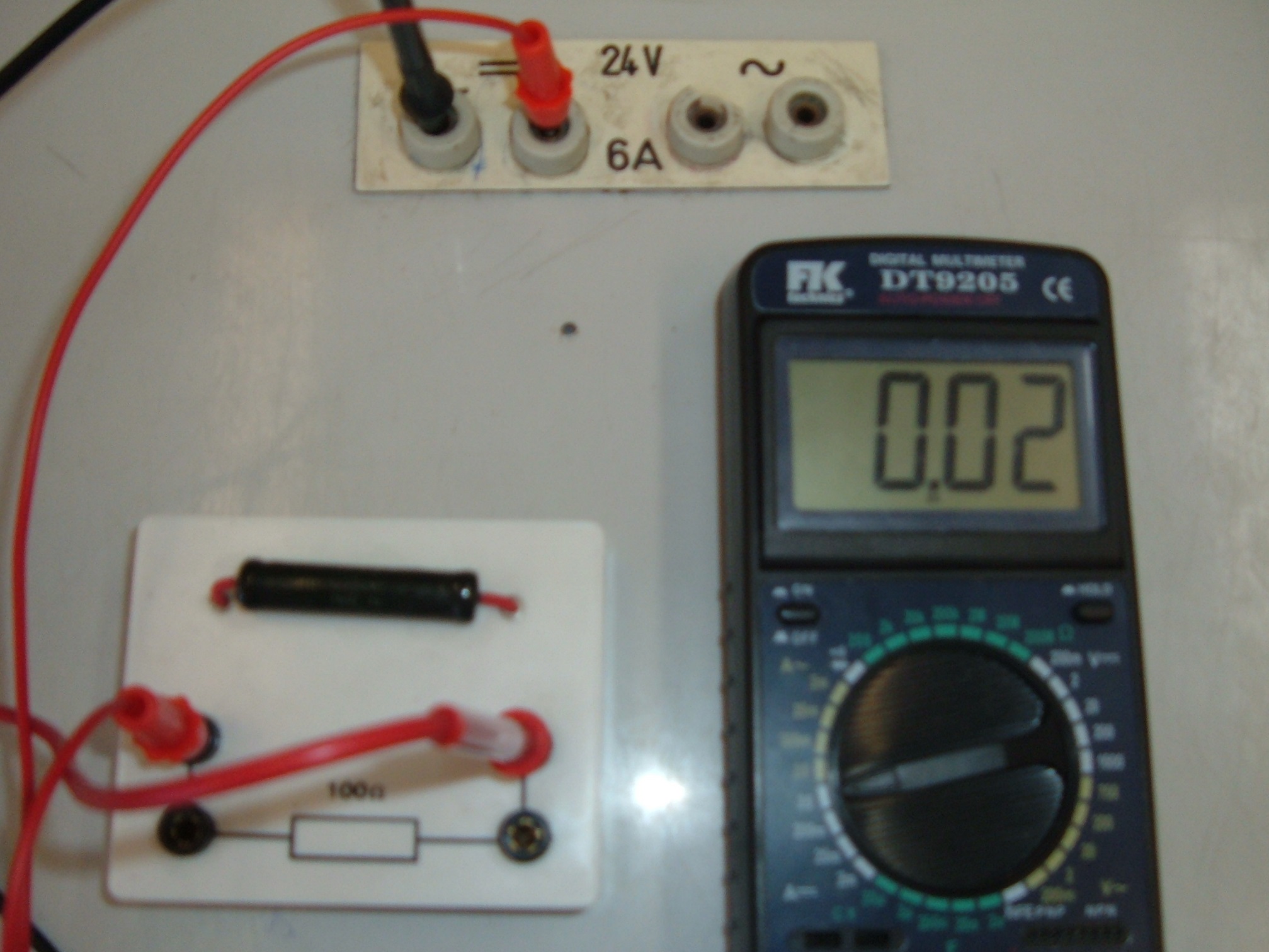 I
I
A
2 V
I
I
100 Ω
Elektrický obvod připojíme na napětí U = 4 V.
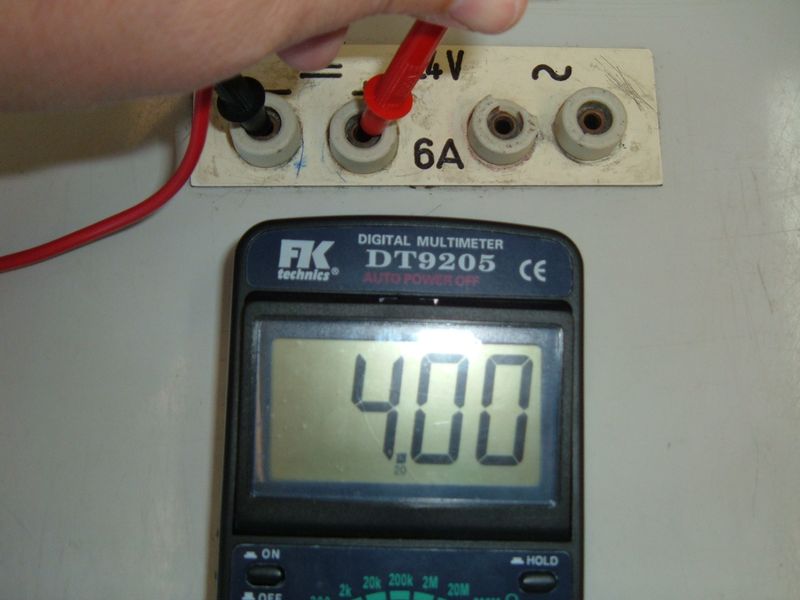 A
4 V
100 Ω
Kontrola svorkového napětí digitálním voltmetrem.
Zapnutím vypínače se uzavře elektrický obvod a vodiči prochází proud.
sem klikni
Digitální ampérmetr ukazuje velikost proudu
I = 0,04 A = 40 mA.
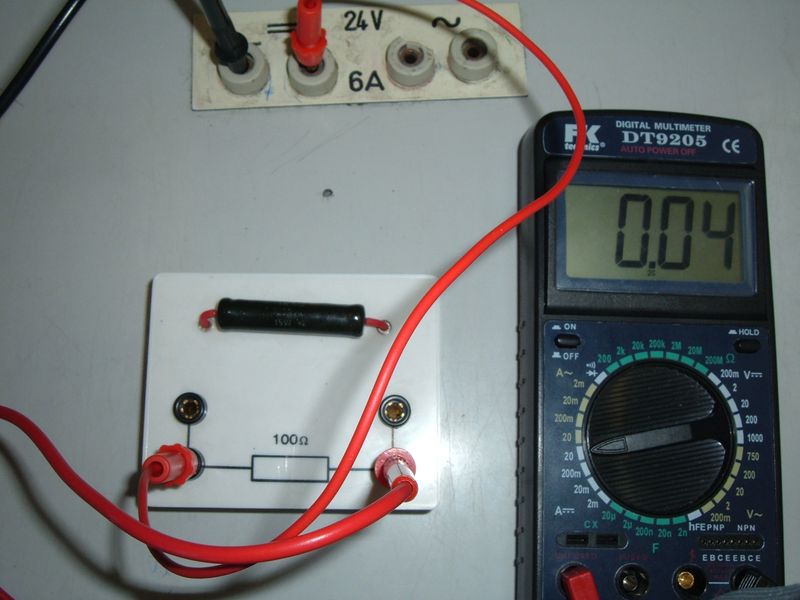 I
I
A
4 V
I
I
100 Ω
Elektrický obvod připojíme na napětí U = 6 V.
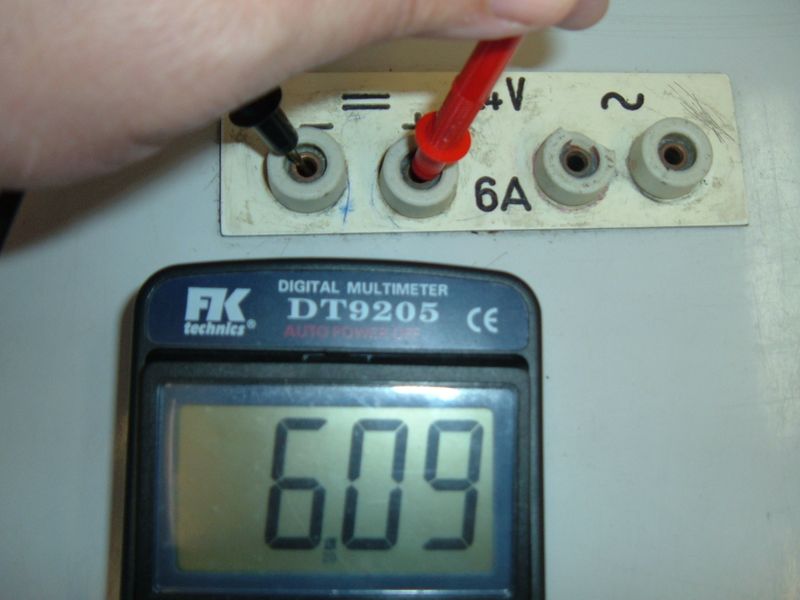 A
6 V
100 Ω
Kontrola svorkového napětí digitálním voltmetrem.
Zapnutím vypínače se uzavře elektrický obvod a vodiči prochází proud.
sem klikni
Digitální ampérmetr ukazuje velikost proudu
I = 0,06 A = 60 mA.
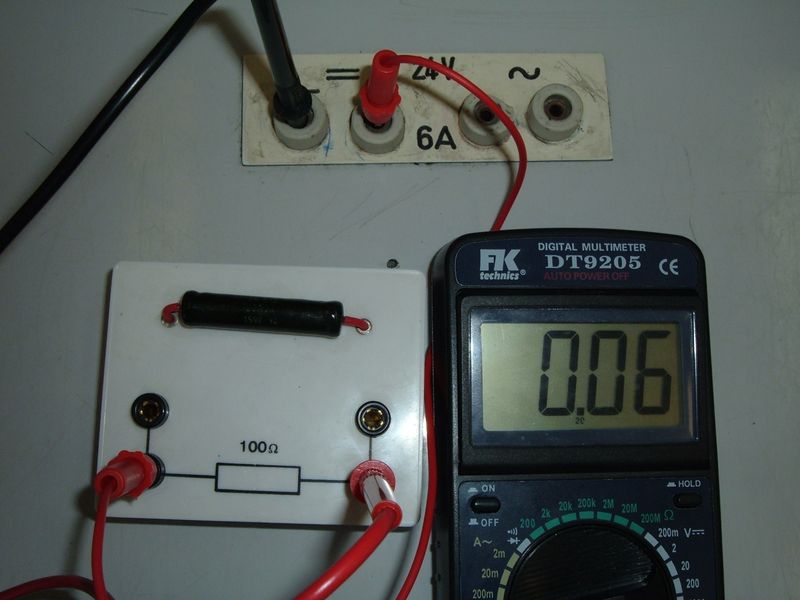 I
I
A
6 V
I
I
100 Ω
Elektrický obvod připojíme na napětí U = 8 V.
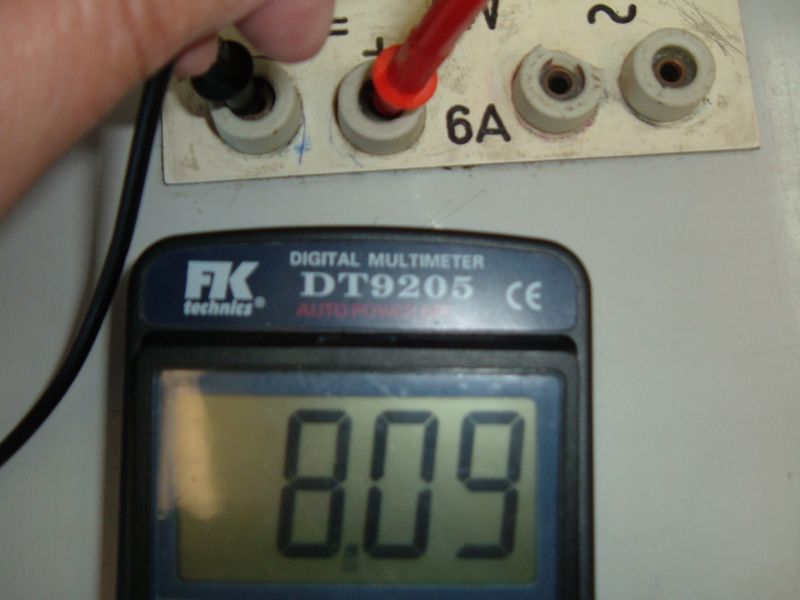 A
8 V
100 Ω
Kontrola svorkového napětí digitálním voltmetrem.
Zapnutím vypínače se uzavře elektrický obvod a vodiči prochází proud.
sem klikni
Digitální ampérmetr ukazuje velikost proudu
I = 0,08 A = 80 mA.
100Ω
100Ω
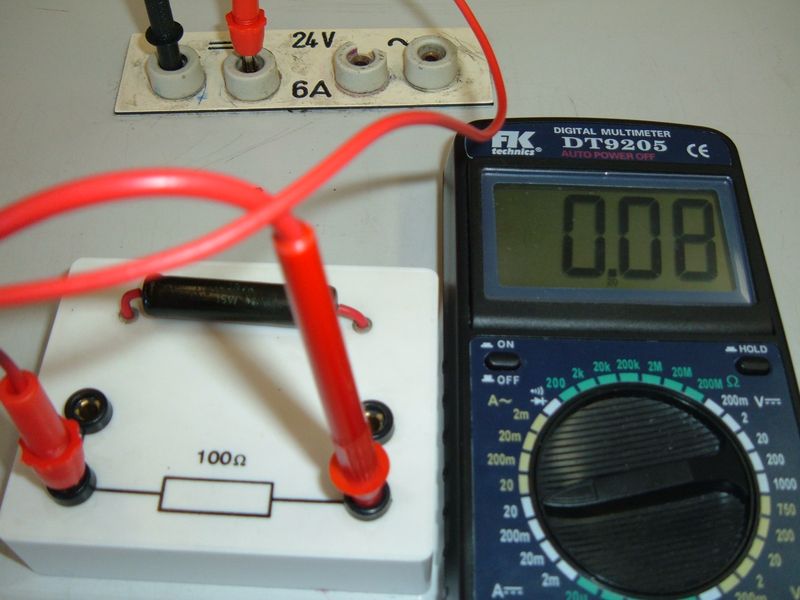 51Ω
I
I
A
8 V
I
I
100 Ω
100
Elektrický obvod připojíme na napětí U = 10 V.
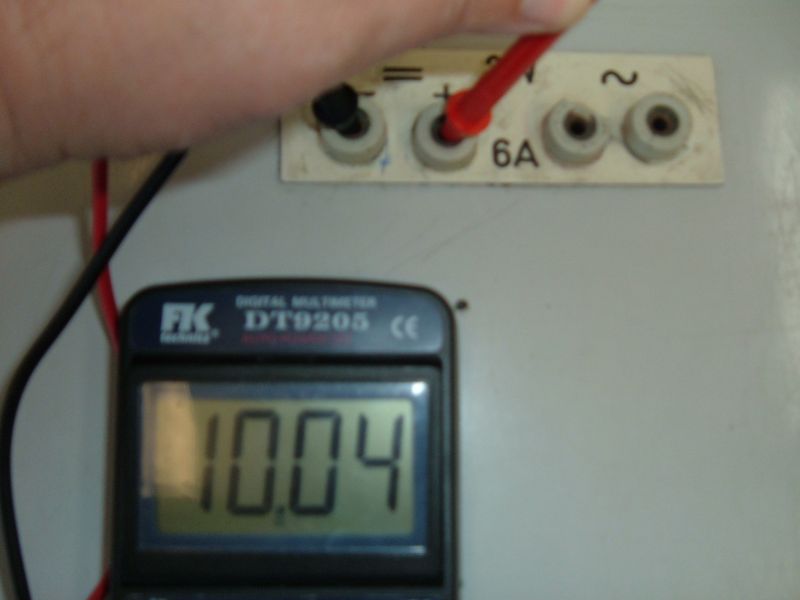 A
10 V
100 Ω
Kontrola svorkového napětí digitálním voltmetrem.
Zapnutím vypínače se uzavře elektrický obvod a vodiči prochází proud.
sem klikni
Digitální ampérmetr ukazuje velikost proudu
I = 0,1 A = 100 mA.
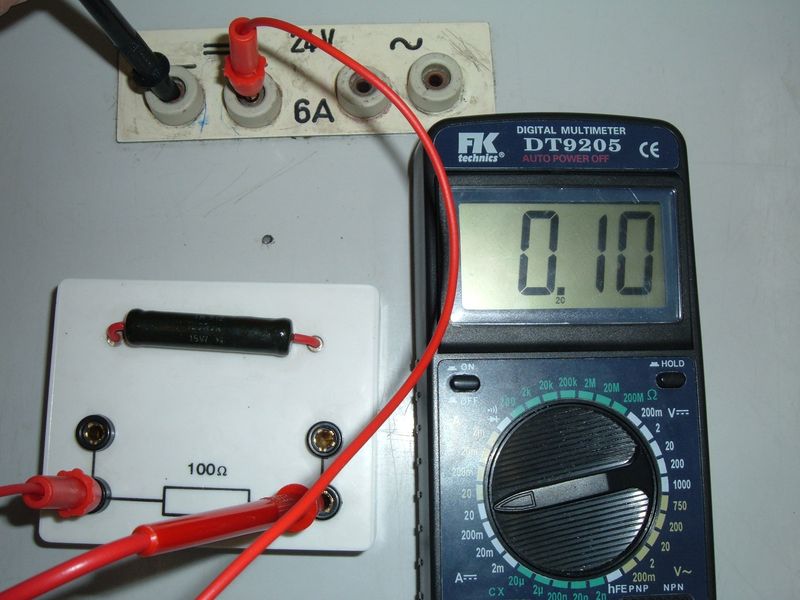 I
I
A
8 V
I
I
100 Ω
Co z toho vyplývá ?
100 Ω
Při stálé (konstantní) hodnotě odporu rezistoru
jsme hodnoty napětí a proudu zanesli do tabulky:
Napětí:      2 V        4 V        6 V          8 V            10 V
Proud:  0,02 A    0,04 A    0,06 A    0,08 A        0,1 A
Kliknutím spusť animaci
U [ V]
10
Velikost proudu je 
přímo úměrná velikosti
napětí.
8
6
4
2
I [ A ]
0,1
0,08
0,02
0,06
0,04
Nyní ponecháme konstantní velikost napětí U = 10 V a budeme měnit hodnoty rezistorů.
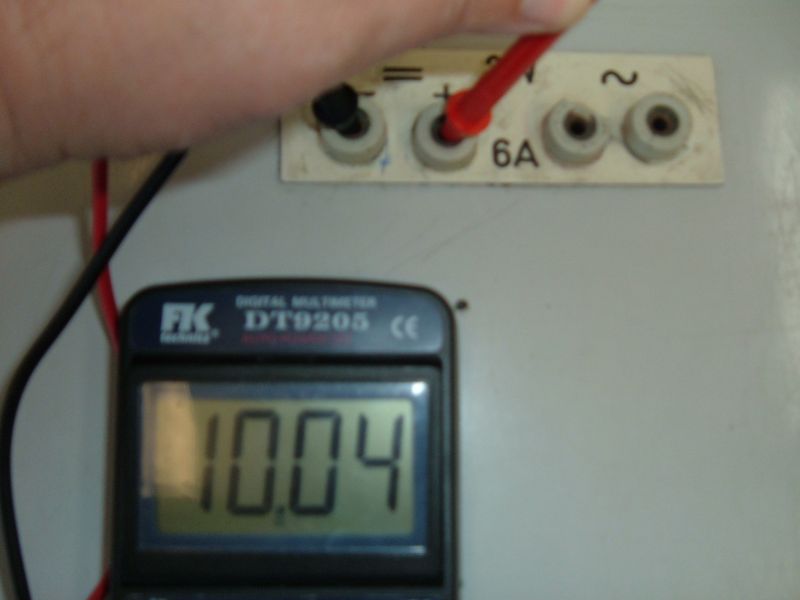 51Ω
A
10 V
51 Ω
Kontrola svorkového napětí digitálním voltmetrem.
Zapnutím vypínače se uzavře elektrický obvod a vodiči prochází proud.
sem klikni
Digitální ampérmetr ukazuje velikost proudu
I = 0,04 A = 40 mA.
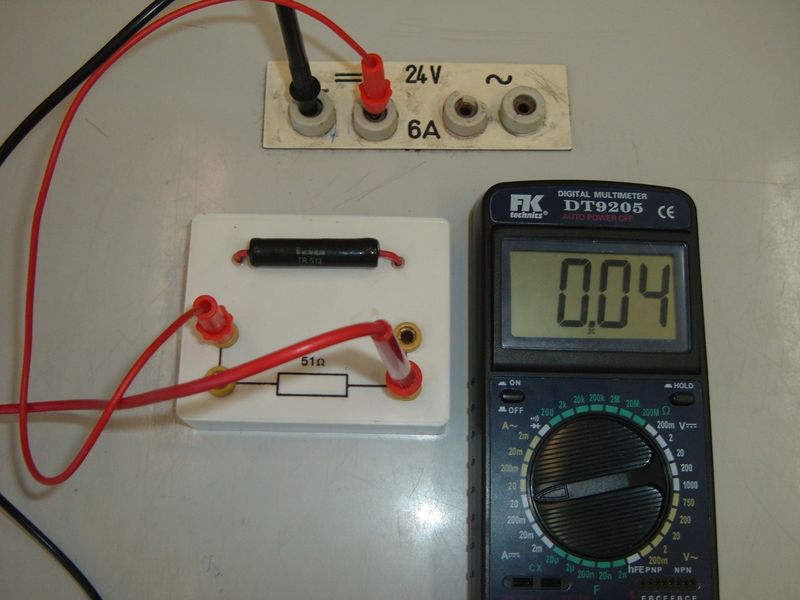 I
I
A
10 V
I
I
51 Ω
Zapnutím vypínače se uzavře elektrický obvod a vodiči prochází proud.
sem klikni
Digitální ampérmetr ukazuje velikost proudu
I = 0,02 A = 20 mA.
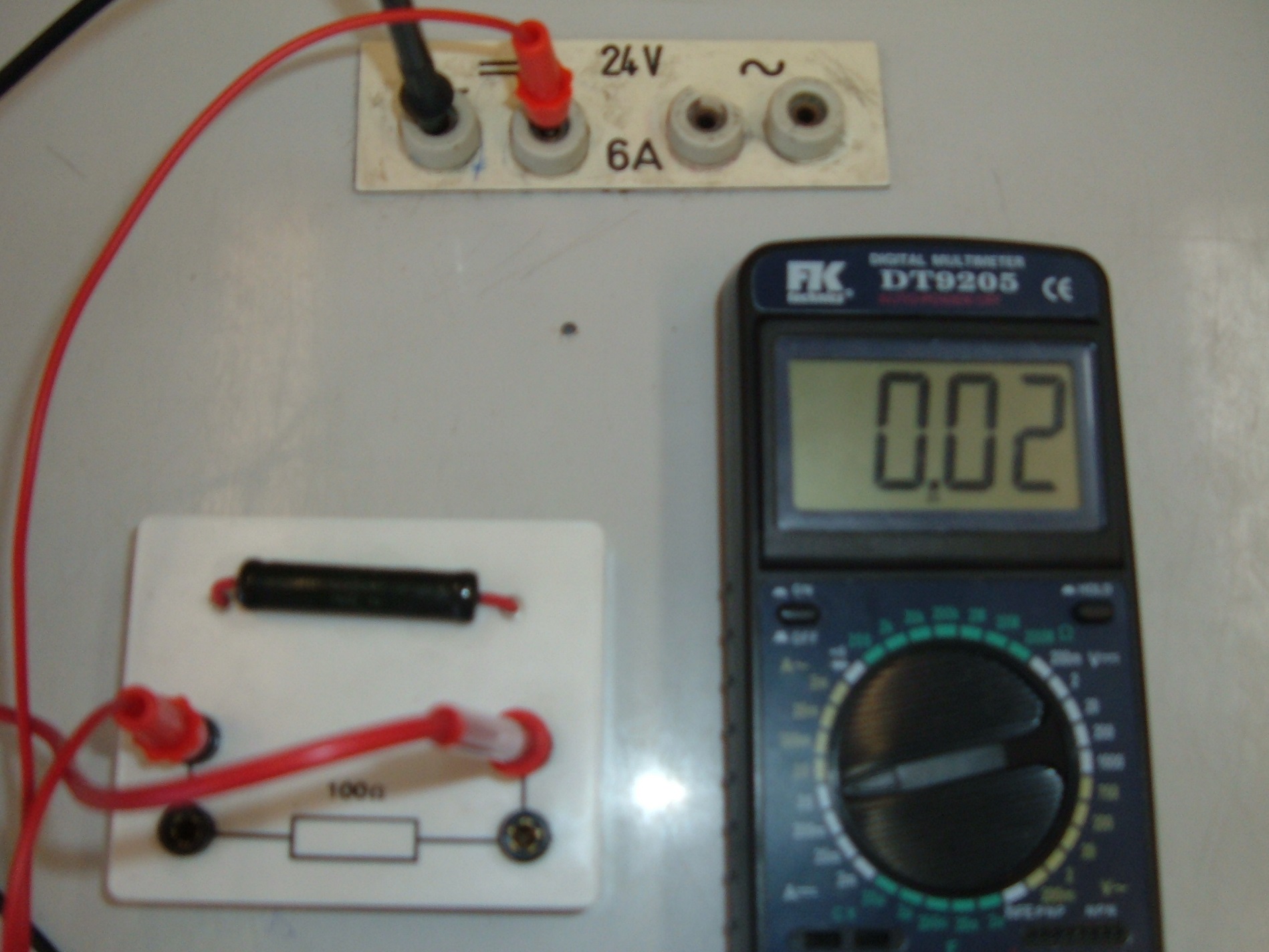 I
I
A
10 V
I
I
100 Ω
Jaký z toho uděláme závěr?
Hodnoty měření zaneseme do tabulky:
Stálé/konstantní napětí: 10 V
Rezistor o odporu:                                     
Procházející el. proud:       0,04 A                            0,02 A
Čím větší hodnota odporu bude do obvodu zařazena, tím menší  
bude velikost procházejícího proudu při stálém napětí 10 voltů.
100 Ω
51 Ω
Německý fyzik Georg Simon Ohm dokázal závislost proudu na
napětí a proudu a formuloval Ohmův zákon.
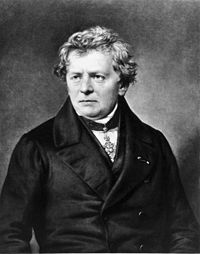 U
U
I =
R
I
R
Vypočti příklady:
Žárovka je  připojena ke zdroji elektrického napětí 230 V. Odpor vlákna žárovky je
                  Vypočti proud procházející vláknem žárovky.       I = 0,22 A
1045 Ω.
výsledek
Odpor topného tělesa vařiče je při ustálené teplotě              Vařič je připojen
       na napětí 230 V. Jaký proud prochází vařičem?           I = 1,64 A
140 Ω.
výsledek
3.   Rezistorem o odporu
1,2 kΩ
prochází proud 10 mA. Jaké napětí naměříme mezi
výsledek
120 V
svorkami rezistoru?
Vláknem žárovky o odporu            prochází proud 0,05 A. Můžeme ke změření
       napětí na svorkách žárovky použít voltmetr s měřicím rozsahem 3 V ?
       Nemůžeme, protože napětí je 6 V. Voltmetr by se poškodil.
120 Ω
výsledek
The. Wikimedia.org: Georg Simon Ohm3 [online]. 2011-10-12 [cit. 2019-02-04]. Dostupný pod licencí Public domain na WWW: <https://commons.wikimedia.org/wiki/File:Georg_Simon_Ohm3.jpg>.
Autorem obrázků rezistorů, schémat, grafu a fotografií měřicích přístrojů je 
Zdeněk Hanzelín.